輔仁大學112學年度
預算編列說明會
中華民國112年2月1日
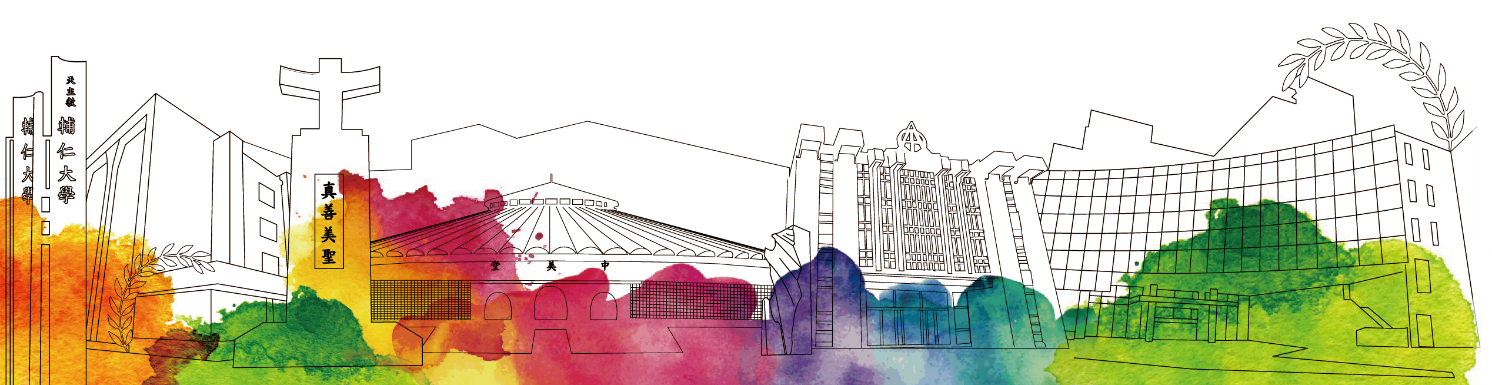 議    程
112學年度預算編列原則說明
主講人：邱淑芬
預算編列進程
函送預算核定通知書
111年
112年
7/31前
2/1
2/2
3/6
6/8
7/6
5月
3/3
12/7
預算編列目標及範圍
支出面
收入面
會計項目
人事費
業務費
維護費
退休撫卹支出
折舊及攤銷
獎助學金支出
推廣教育支出
產學合作支出
財務支出
其他支出
資本支出
學雜費收入
推廣教育收入
產學合作收入
補助及捐贈收入
財務收入
其他收入
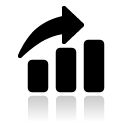 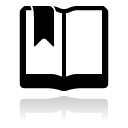 預算編列原則-收入面
全學期均在校外實習學雜費收費方式

依教育部臺教高(一)字第1090128043號函知，「學生如全學期均在校外實習者，當學期費用以收取學費全部、雜費 4/5為主」；惟該收費方式未具強制性，依校簽核意見，若本校有系所申請適用減免雜費，且該院擬減收雜費者，則減收之雜費由校與院平均分擔。
請各學院於預算編列時填報全學期在外實習申請表，經院長簽核後附於預算書表，減免雜費總額1/2由院業務費預算負擔。
預算編列原則-收入面
預算編列原則-人事費
預算編列原則-人事費
預算編列原則-支出面
支付公務聚餐及公務關係之婚喪喜慶活動費。
為提倡校園簡樸風氣，各單位間不得互贈花籃，亦不得贈送校內教職員工年節禮品或各項禮物，單位人員聚餐請由福利費支應；各單位禮金、奠儀（含花籃）報支以3,600元為上限。
公關費及福利費不得與其他經費流用
預算編列原則-支出面
公關費及福利費不得與其他經費流用
預算編列原則-支出面
校內業務單位租借場地
預算編列原則-支出面
實報實銷，不得以禮金、禮劵或禮品報帳。
辦理各類會議、講習、訓練及研討（習）會，所需膳宿費請參照「教育部及所屬機關（構）辦理各類會議講習訓練與研討（習）會管理要點」辦理。
每節時間為50分鐘，其連續演講90分鐘者視為2節，未滿者減半支給。
預算編列原則-支出面
預算編列原則-支出面
預算編列原則-支出面
預算編列原則-支出面
預算編列原則-支出面
預算編列原則-支出面
預算編列原則-支出面
1. 電腦、冷氣及家具之規格配備，請依總務處規定處理。
2. 新設系所單位或增聘教師，亦或已達報廢且不堪使用者，在該
  單位預算額度內編列。
預算編列額度
包含一般預算、單位特別計畫
不包含校務獎補助款、高教深耕補助款
112學年度預算將結合校務獎補助款及高教深耕計畫做整體評估並視112學年度收支預算彙編情形再予調整。
業務維護費原則上以111學年度原預算總額度為分配上限，各院預算額度依教師與學生人數及學雜費相關比率，綜合評估後進行逐年微調。其中學位考試費用額度單獨核定。
助學金以111學年度預算額度編列。
資本支出以111學年度總預算額度為上限，滿足各院基本辦公額度為目標進行逐年3%〜5%微調。
進修部
行政及使命單位
12學院
業務維護費以111學年度預算額度為計算基準，再以108至110學年度學雜費平均增減比率調整。
助學金及資本支出原則上以111學年度預算額度為編列基準。
其年度結餘以不少於總收入60%為原則。
業務維護費、助學金及資本支出原則上依111學年度預算額度編列，惟將審視各單位業務項目，連續二學年度實際執行率低於60%或集中於學期末6至7月執行者，將予酌減。
業務費及維護費預算分配額度可流用至工讀助學金或資本門
其他注意事項
資本支出保留
碩專班預算編列
01
未能於112年7月31日前完成核銷者，應於112年3月底前申請保留並計入112學年度預算經費中，未納入者以自動棄權論。
資本門支出保留以1年為限，且不得變更原保留品項。
收入總額之30%由學校統籌作為攤付行政支援及共通成本運用。
收入總額之70%由各院依規定自行運用。(編列上限)
02
憑證核銷
相關規定
執行112學年度預算時，應檢具112年8月1日至113年7月31日之合法單據，並依經費核銷作業及時限辦理。
輔仁大學預算要點
輔仁大學預算執行辦法
03
04
總務處相關預算說明
問題與討論
概算系統操作說明
www.budget.fju.edu.tw/fjcuv/